Relativity, Mathematics, Statistics, & Lab Methodsto know for the GRE
Special Relativity
Main Concepts and Equations
Main Concepts
Reference Frames
Velocity Addition
Lorentz Transformations
Relativistic collisions
Minkowski diagrams
Reference Frames
“Moving” Frame:
“Stationary” Frame:
Experiences time normally
At speeds approaching c stationary objects move through time more slowly
Views objects approaching c as compressing
Stationary objects appear to stretch and elongate
Fast moving objects appear to experience time more slowly
Within their reference frame moving objects experience time normally.
Velocity Addition
Example Problem:
A ship travelling at .8c launches a projectile at .6c relative to it, what is the speed of the projectile to a stationary observer?
Basic Relativistic Conversions
Key relationships:
At .5c:
At 3/5c:  
At 4/5c:
Relativistic Mass
Time Dilation
Relativistic Momentum
Length Contraction
Relativistic Kinetic Energy
Lorentz Transformations
Assuming a body moving with a velocity in the x direction:
The Lorentz transformations are derived from the following equation which is always true
Relativistic Collisions
Example Question:
A particle of mass m is moving at 4/5c, collides inelastically with another particle of equal mass at rest.

Find its composite mass and velocity.
Minkowski Diagrams
t
t’
t’
1s
x’
1s
x
x’
-1s
-1s
Mathematics
Dot & Cross Product Identities
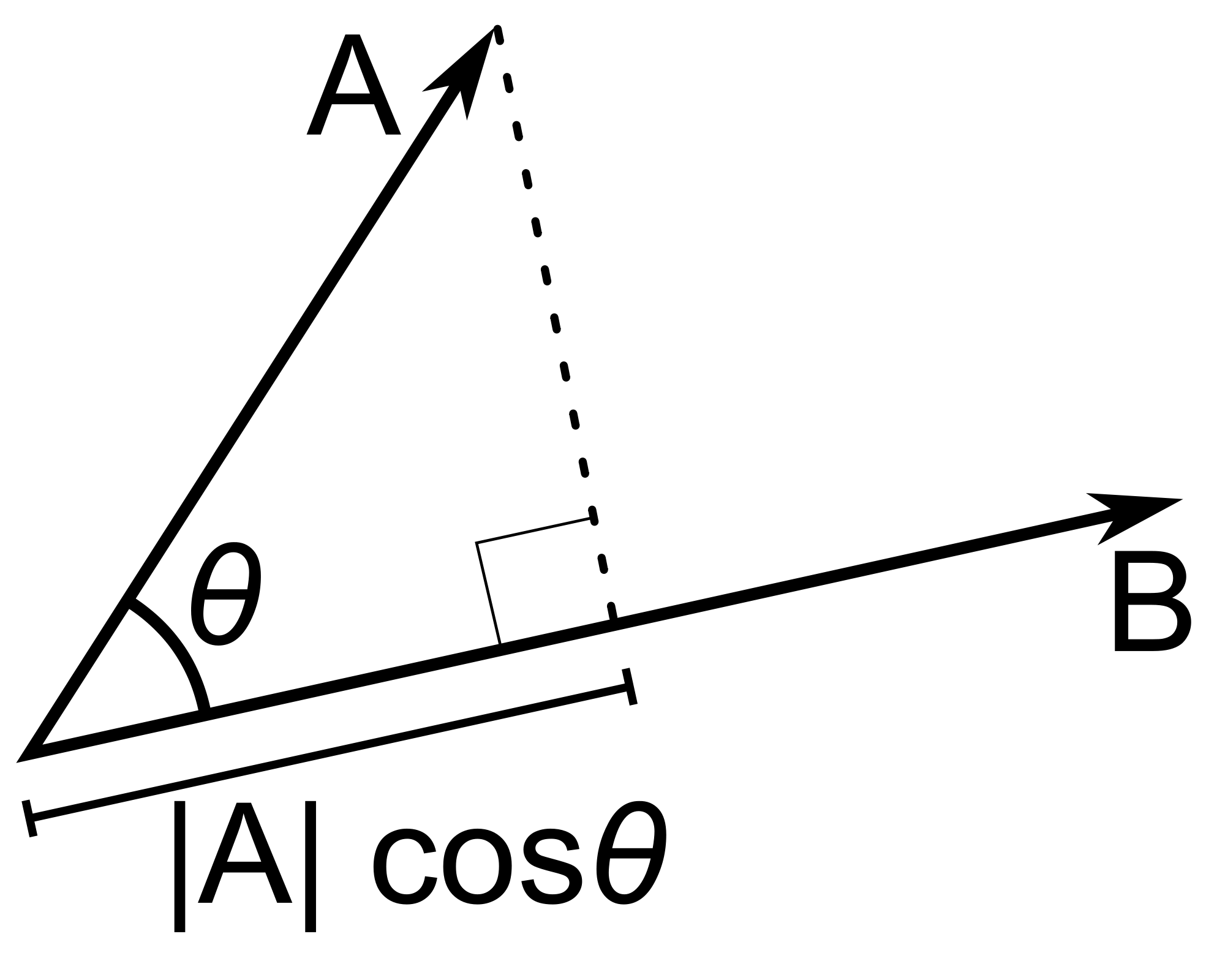 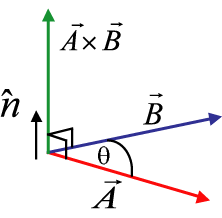 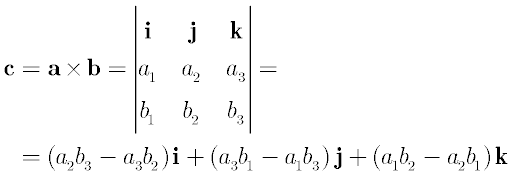 Yields a scalar quantity
Yields a vector
Matrices & Determinants
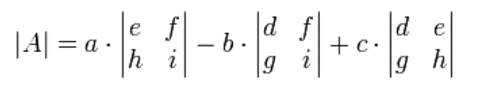 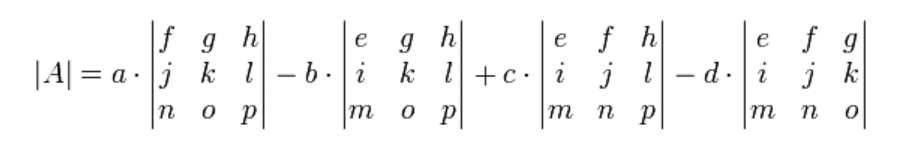 Gradient Theorem
Interpretation: if you were to measure how high a building was by measuring one floor and counting the total floors and adding them, or by simply taking a measurement of the altitude at the top subtracted from that at the bottom, you expect to get the same answer.
Green’s Divergence Theorem / Gauss’ Law
The divergence measures how much the function spreads out over time
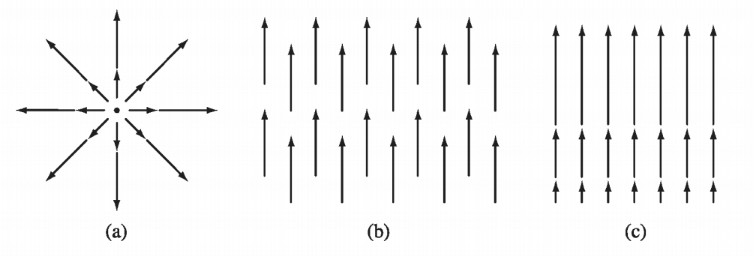 (a) & (c) show positive divergence
Stoke’s Theorem of Curl (Flux)
Curl over a region or surface is equal to the value of the function at the boundary
Curl measures how much rotation there is in the medium
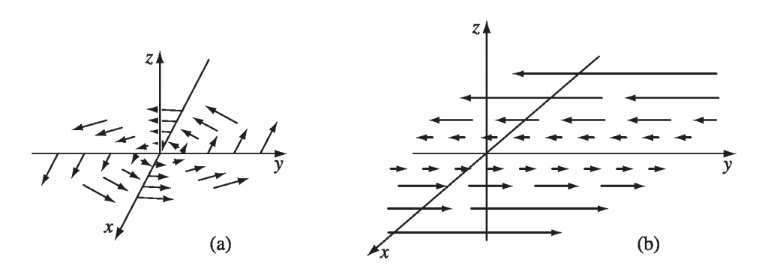 Both images have nonzero curl
Laplacian- divergence of the gradient
Coordinate Systems: Spherical
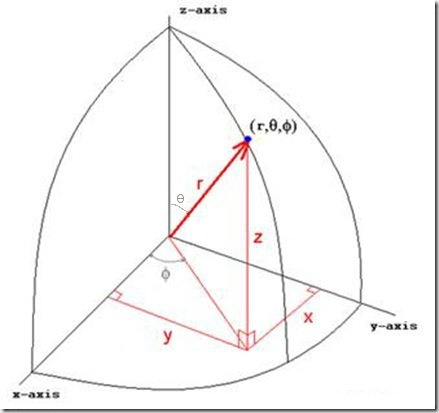 Coordinate Systems: Cylindrical
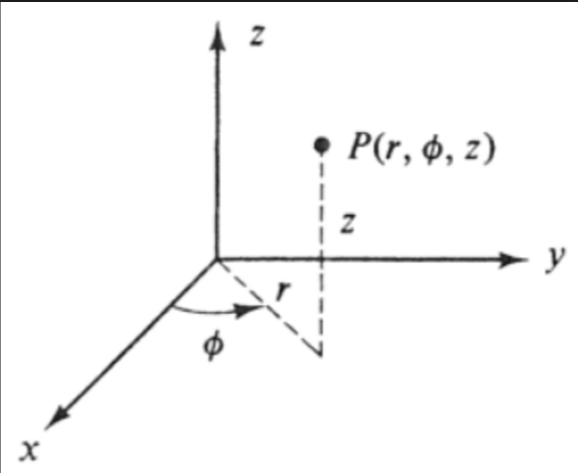 Trig Identities
Fourier series
Fourier series are the expansion of a periodic function into sin and cos terms.
The sin and cos terms are orthogonal, so they do not contribute at the same terms.
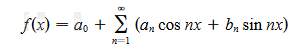 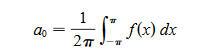 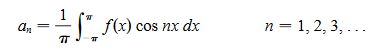 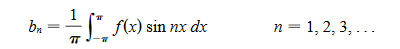 Binomial distribution
For situations with discrete binary outcomes (Y/N, probability p of Y)
The probability of k successes over n trials is
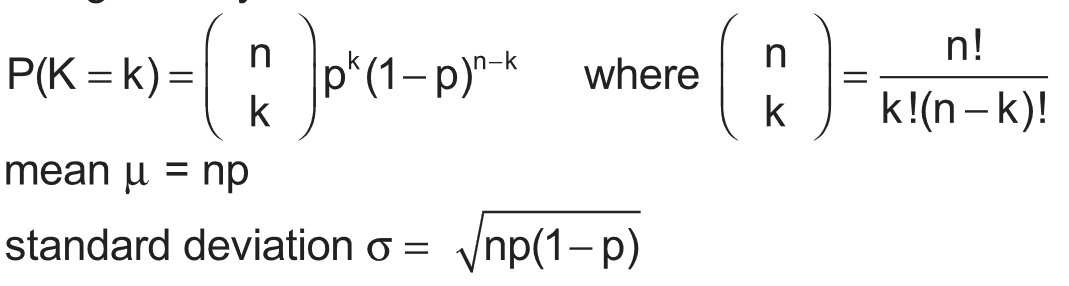 Gaussian distribution
A continuous normalized probability distribution about a mean, shaped like a bell. The normalization constant is in front.
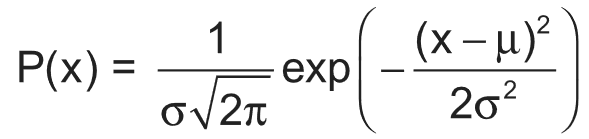 Poisson distribution
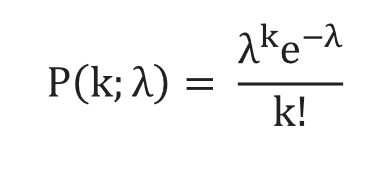 Taylor series
The approximation of a function f(x) at x = a is represented by


Some common
   Taylor series:
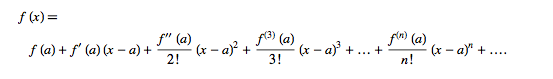 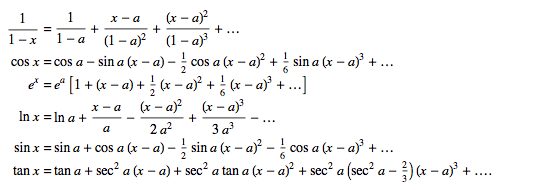 Lab Methods
Lab Methods
Dimensional Analysis GRE asked for the slope of a plot in terms of fundamental constant, just look at dimensions of the ratio     y/x. 
Log Plots: Never show zero on the axes,  A straight line on log-log plot corresponds to y=axb, A straight line on a log-linear plot corresponds to an exponential growth law, y=C. 10bx
Statistics
Estimate of spread: Sample Variance


Uncertainty : uncertainty of 10% means 


Precise measurement: small variance 
Accurate measurement: Closer to the true value
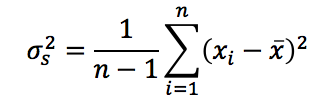 Error Propagation
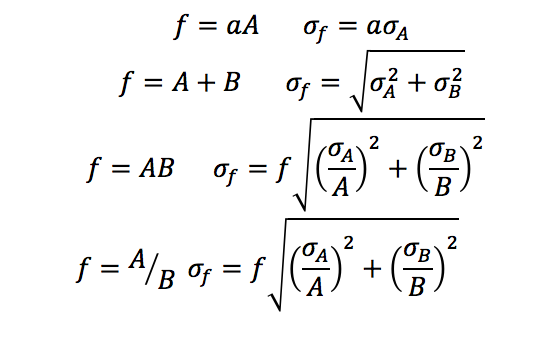 Poisson Processes
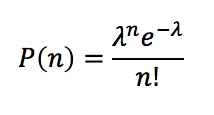 For large N

How rare the process is, if λ is small, likely to observe no events
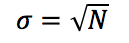 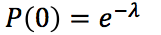 [Speaker Notes: Probability of counting events in a fixed time, random occurrence]
Electronics
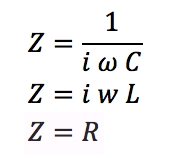 Capacitor 
Inductor 
Resistor

Series 
Parallel
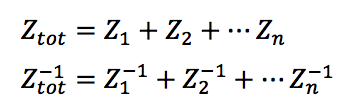 One Inductor and Capacitor Circuit
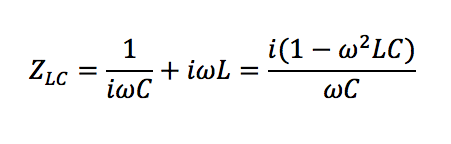 The numerator vanishes when                  , the resonant frequency
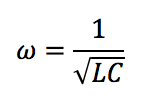 Advance Circuit Elements
Diode: Doesn’t follow Ohm’s law, current only flows one direction


Op-amp: Two inputs one output, output proportional to the difference of input voltages
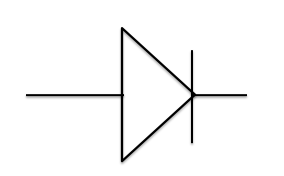 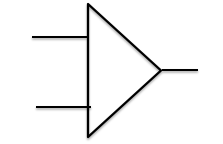 Logic Gates
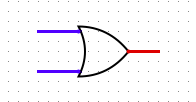 Or gate (A+B)              And gate(A.B)
True either A or B is true               True if both A & B are true
False when both A &B are false     False otherwise 

The inputs can be inverted using a NOT gate
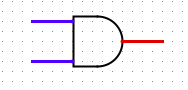 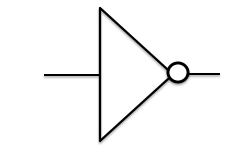 [Speaker Notes: Talk about digital circuitry where V=0 low V=1 High]
Inverting output of AND and OR gates give NAND and NOR gates
All basic logic gates can be constructed from the combination of these two gates 
De Morgan’s Laws in Boolean Algebra:
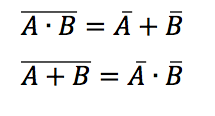 Interactions of Charged Particles with Matter
Range: Nuclei are stopped faster than the electrons, energy loss/length is much higher for nuclei than for electrons 
Path Shape: Nuclei tend to travel is straight line 
Energy Loss: Nuclei lose energy exclusively due to collisions, rather than by emitting radiation.
Photon Interactions
Photoabsorption(photoelectric): Photon completely absorbed by an atom, and an electron is emitted. 
Compton Scattering: Photon scatters off an atomic electron, the wider the scattering angle, the more energy it loses to the electron. 
Compton Wavelength
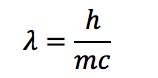 Lasers
The process of photons from decaying excited states being absorbed by other excited states, called stimulated emission, starts a chain reaction, the product of which is an exponentially large number of photons, all with exactly the same frequency and phase, this is laser light.
Types of Lasers
Solid-state lasers: (Nd-YAG) 

Collisional Gas Lasers: (He-Ne)

Molecular Gas Lasers: (CO2)
Interferometer
[Speaker Notes: Dsin(theta)=mlambda]